По страницам памяти
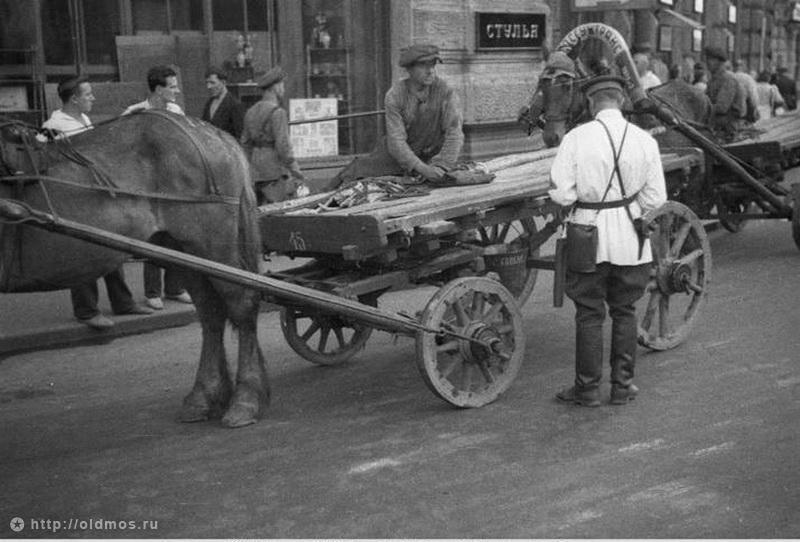 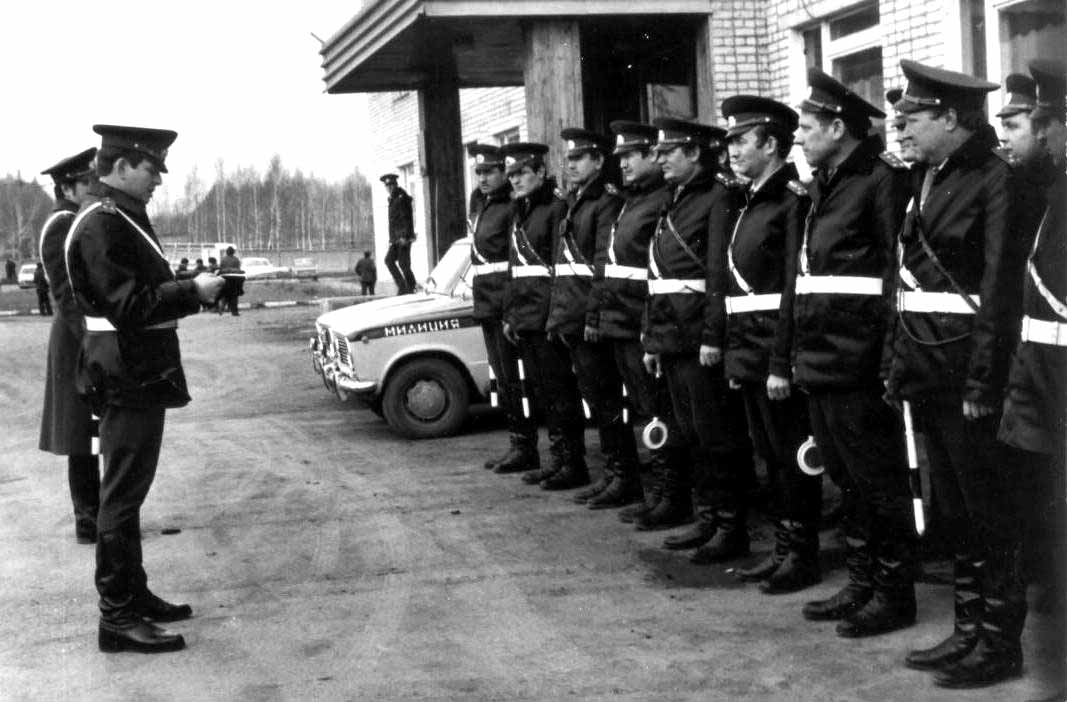 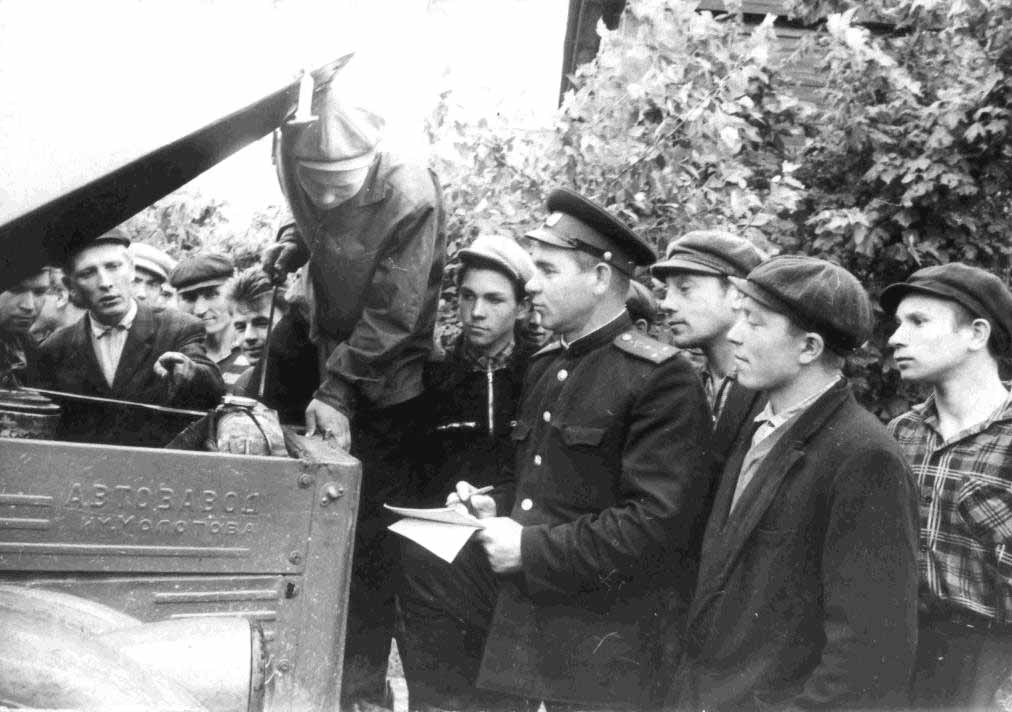 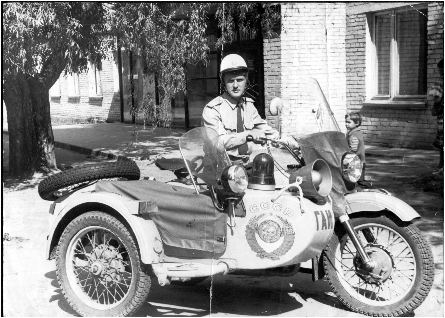 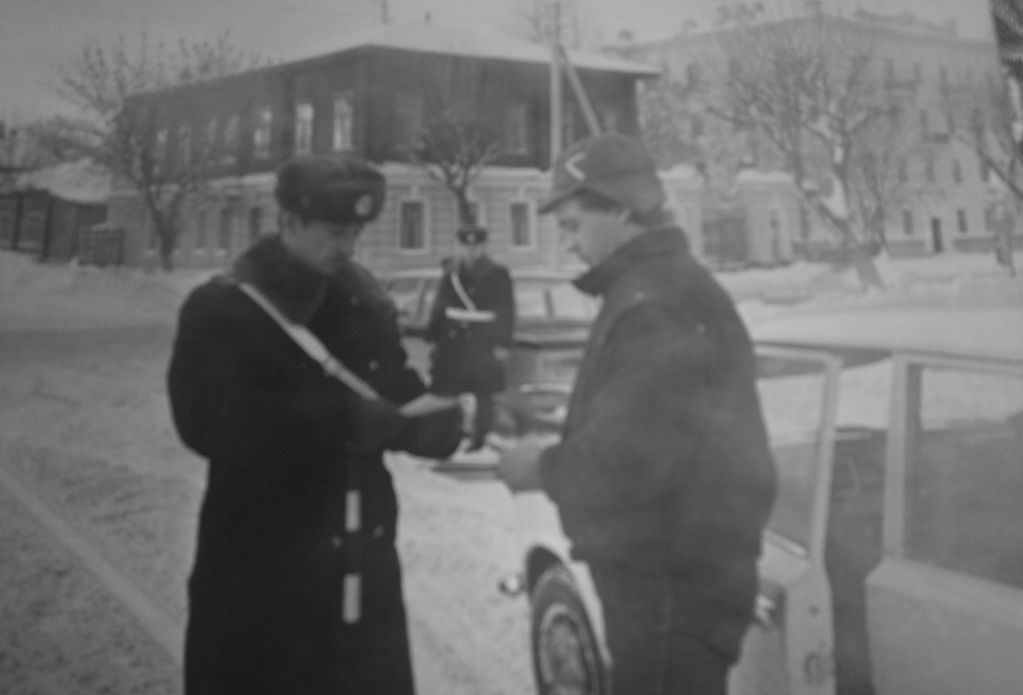 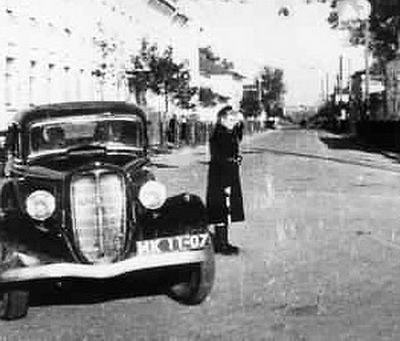 За семь десятков лет прошедших этихГАИ немало отвратило бед,Законность и порядок - слова этиВедь вовсе не слова - на зло ответ.